Publication Rooms
Leadership and Teambuilding
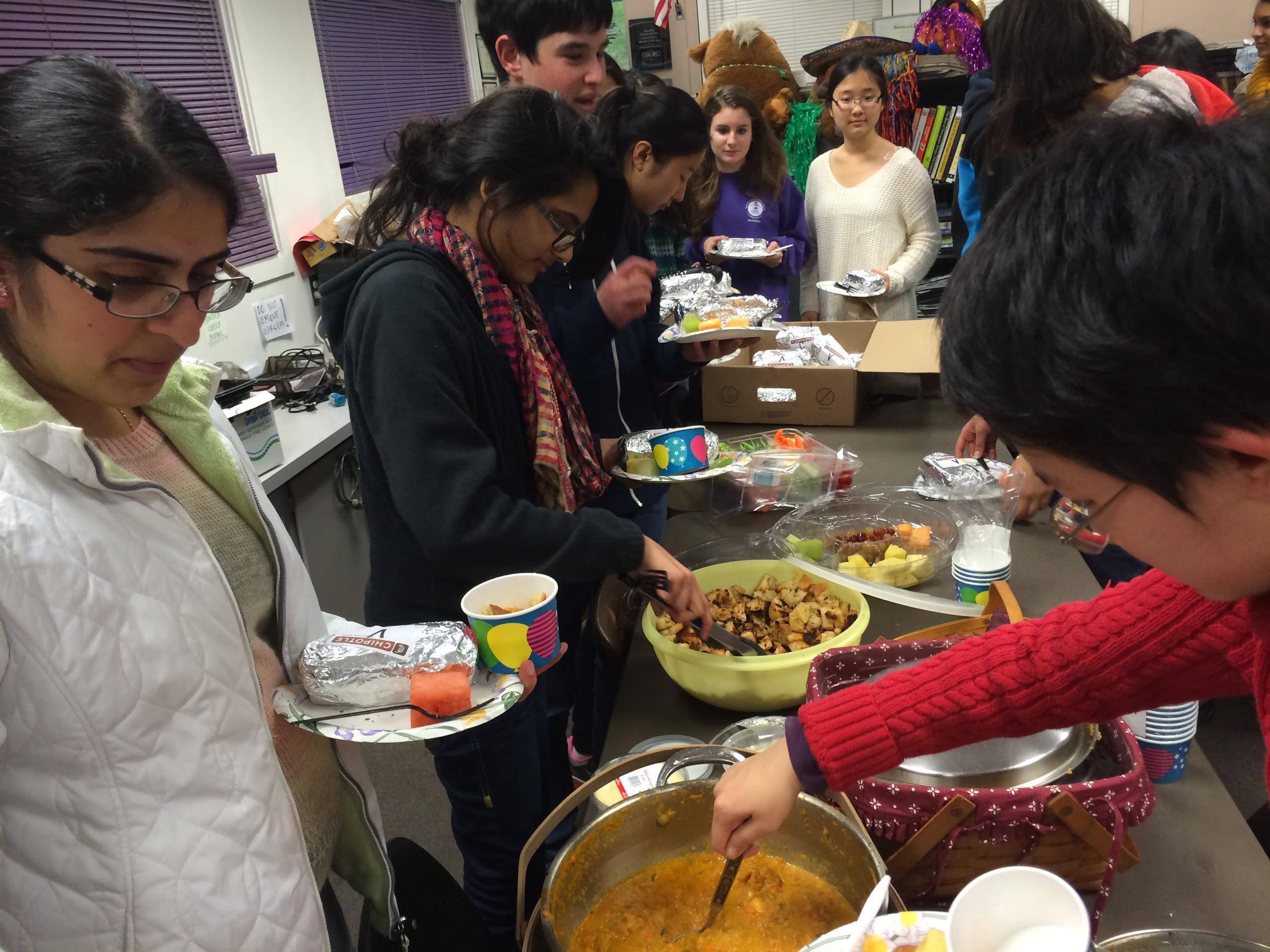 Michelle Balmeo’s classroom
Monta Vista High School
Cupertino, California
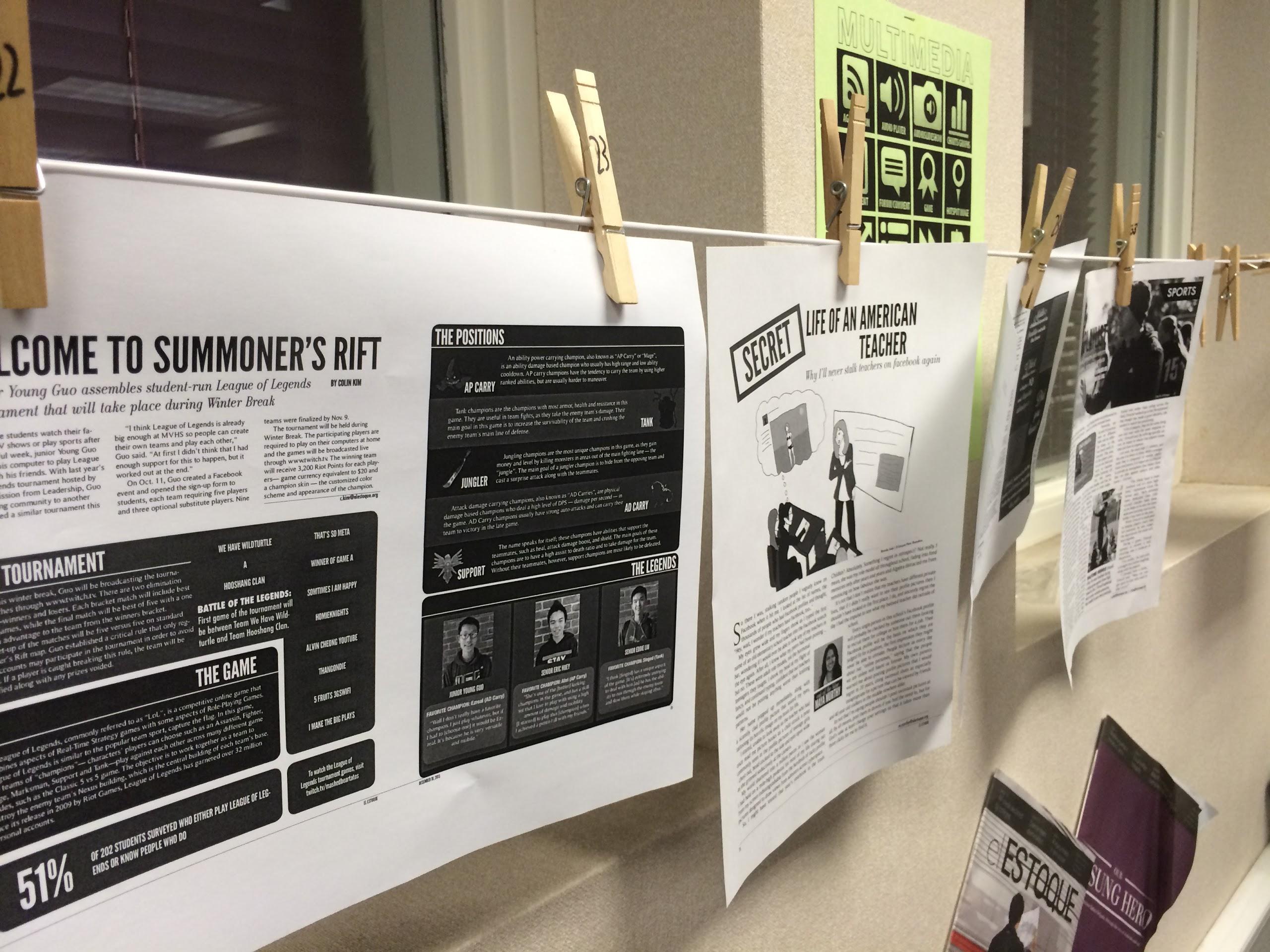 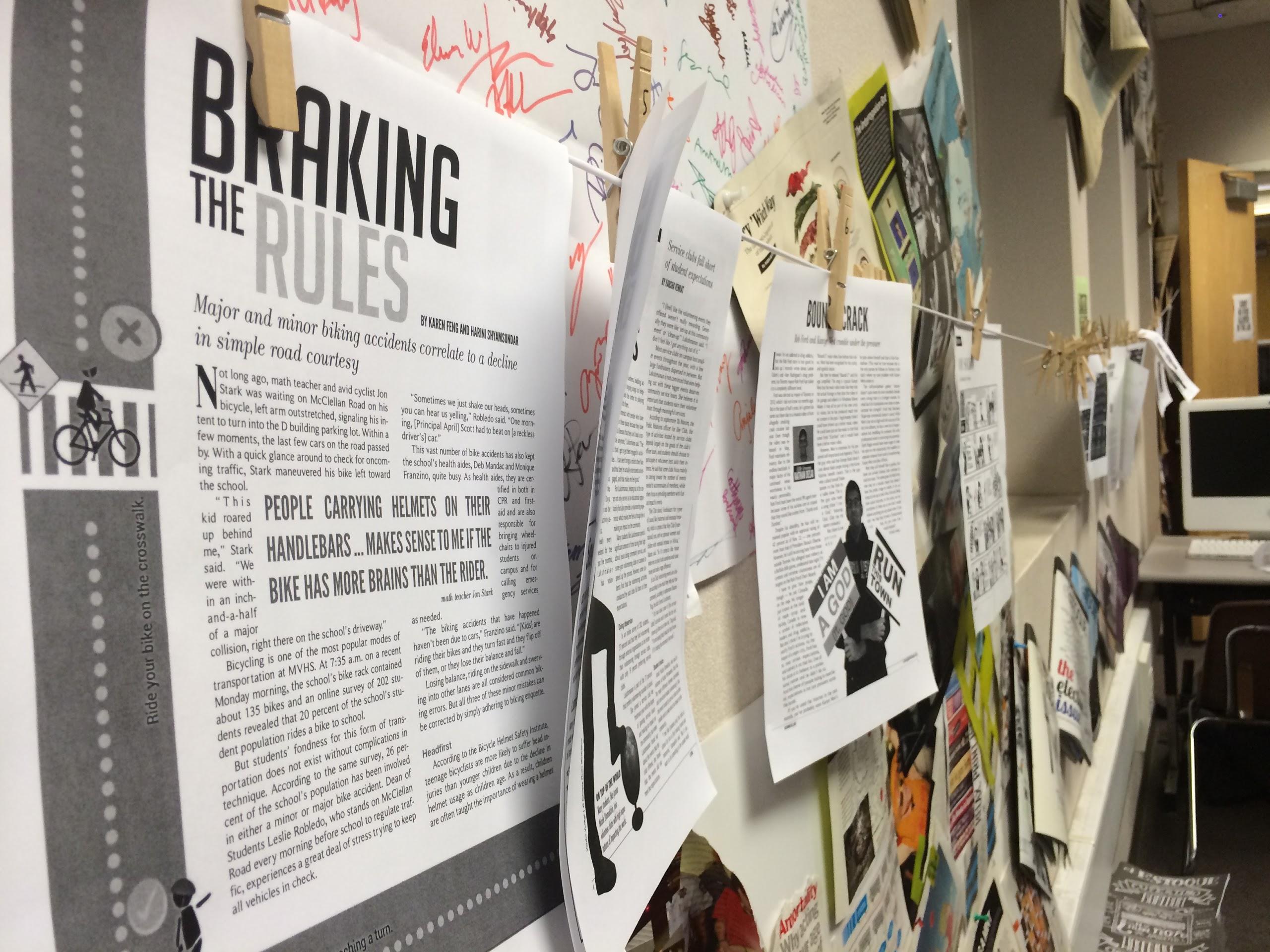 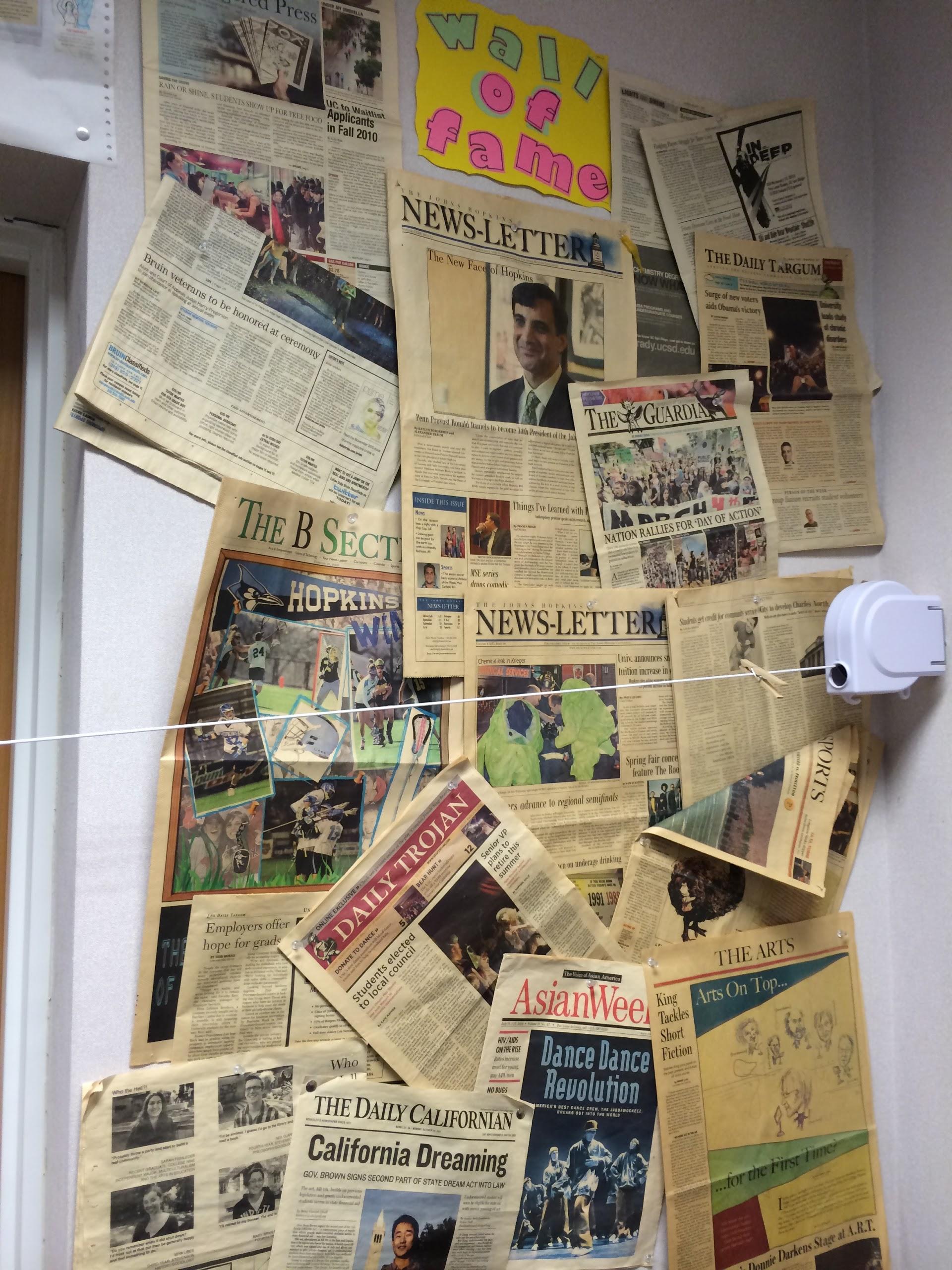 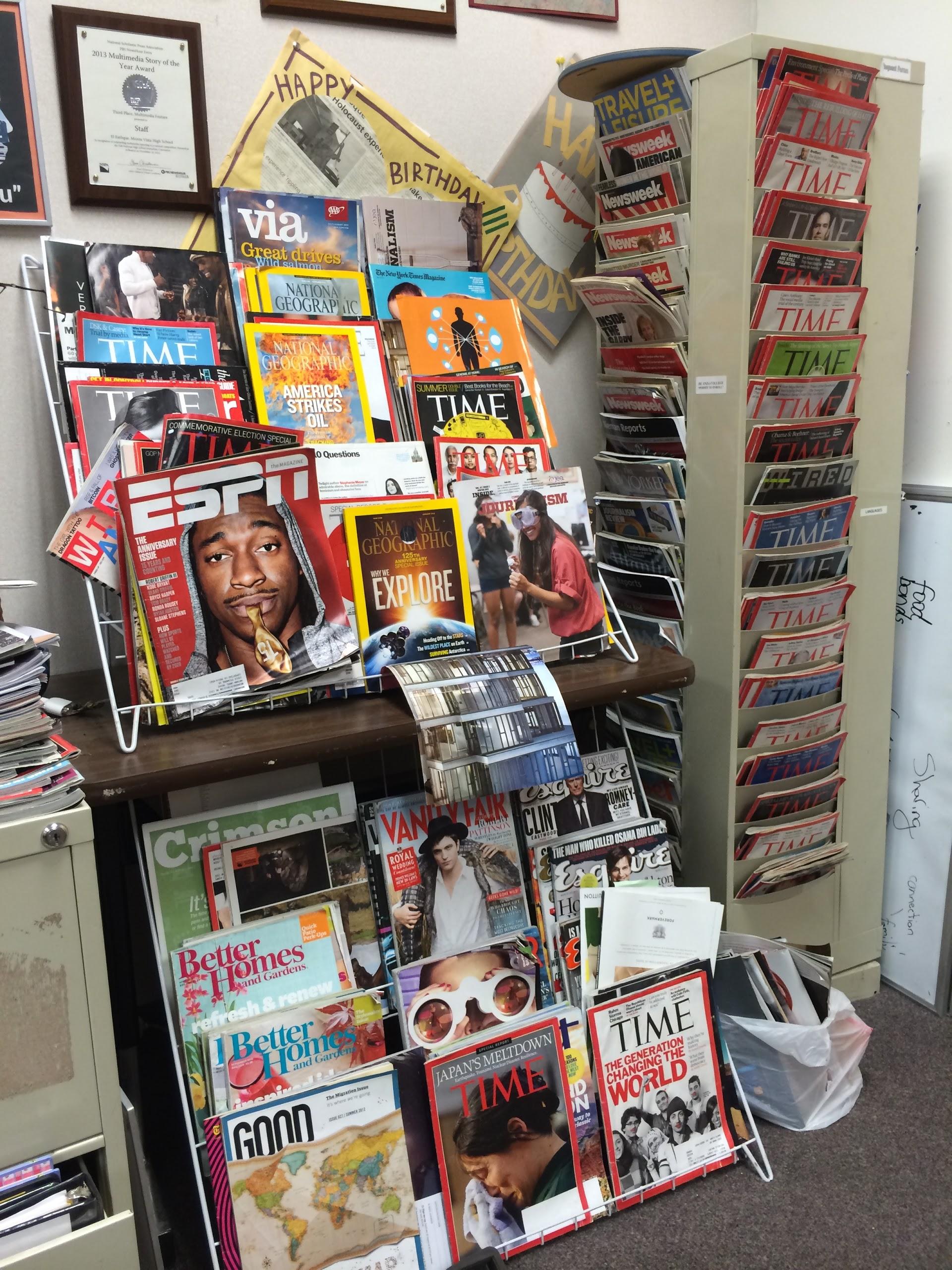 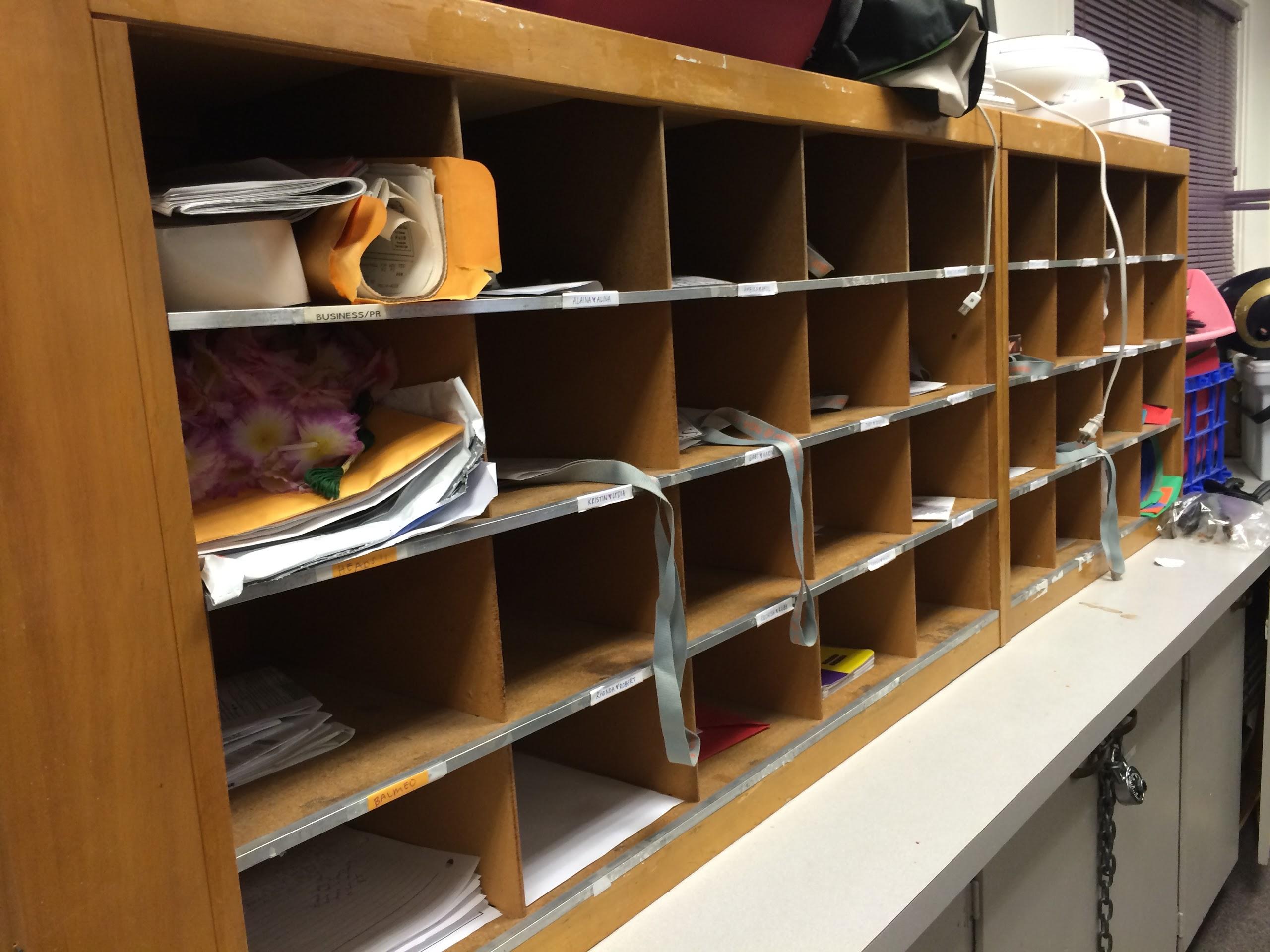 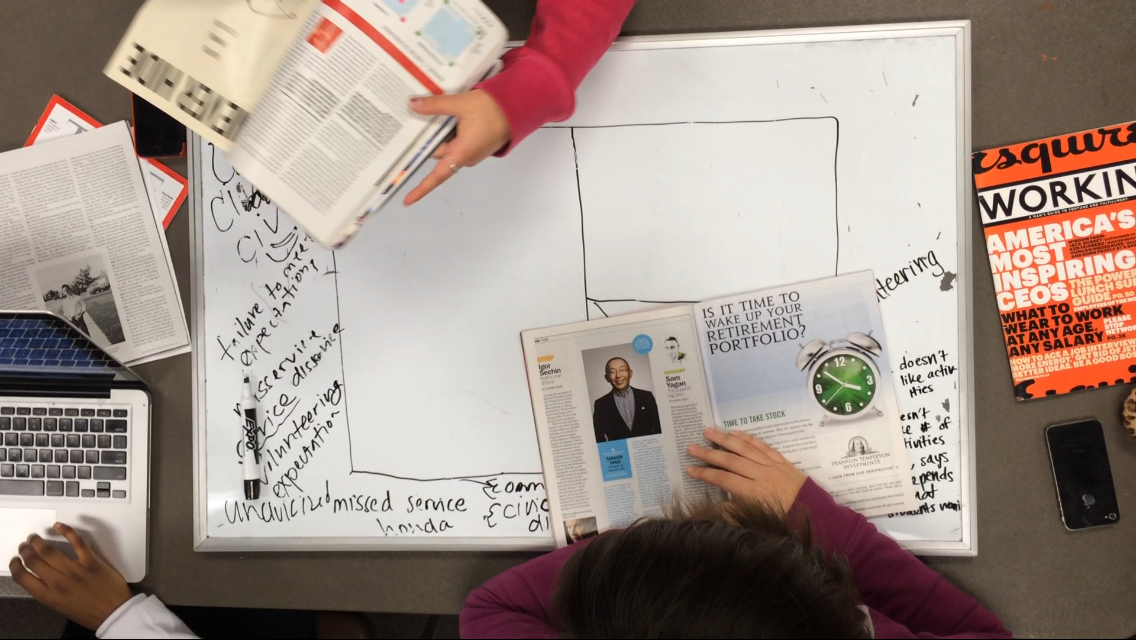